Ах, эти разные снежинки…
Урок
«Изобразительное искусство»
8 класс
МБОУ «Школа-интернат №1 г.о. Электросталь»
Учитель – Савченко О.В.
[Speaker Notes: Чтобы поменять цвет фона
Перейдите в режим редактирования макетов (вклайдка Вид-> команда Образец слайдов)
Щелкните синий фон, чтобы выделить его
Выберите вкладку Формат и выберите желаемый цвет в раскравающемся списке Заливка фигуры
Выполните эту операцию для 2 макетов: макета основного слайда (самый верхний в списке макетов) и титульного макета (второй верхний макет)
4. Щелкните Закрыть режим образца в группе Закрыть на вкладке Образец слайдов (первая вкладка)

Чтобы поменять снежинку на другой рисунок
Перейдите в режим редактирования макетов (Вид->Образец слайдов)
Щелкните рисунок с картинкой и нажмите кнопку Delete, чтобы удалить
На вкладке Вставка выберите нужный инструмент, чтобы вставить картинку из файла, клип и коллекции картинок или другой элемент
Щелкните Закрыть режим образца в группе Закрыть на вкладке Образец слайдов (первая вкладка)]
Зима - прекрасная, красивая пора. Вокруг все белым-бело…
Мошки белые порхают.Не жужжат и не кусают,Лишь садясь к нам на реснички,Превращаются в водичку -Очень мелкие слезинки.Называются…
Снежинки….
Снежинка — сложная симметричная структура, состоящая из кристалликов льда, собранных вместе. Рассматривая снежинки, можно заметить, что ни одна из них не повторяет другую.
    Предполагается, что в одном кубическом метре снега находится 350 миллионов снежинок, каждая из которых уникальна. 
   Не бывает пятиугольных или семиугольных снежинок. Все они имеют только шестиугольную форму.
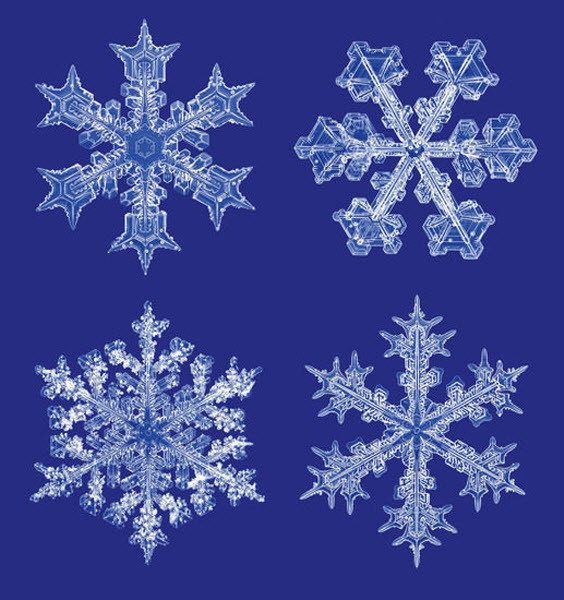 Единственный в мире музей снежинок находится  в Японии на острове Хокайдо.
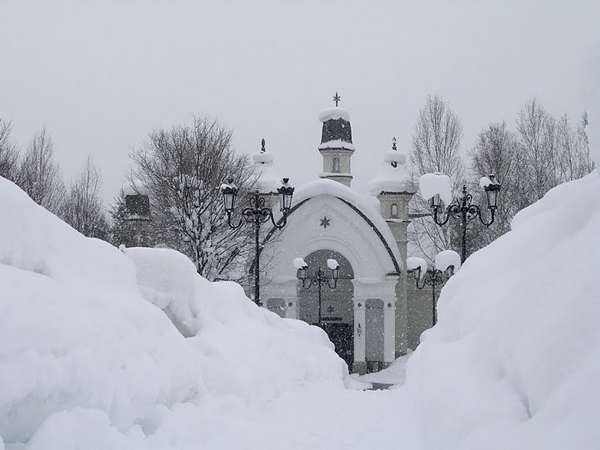 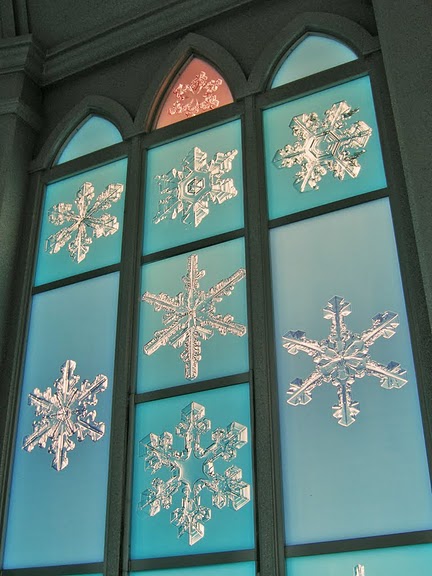 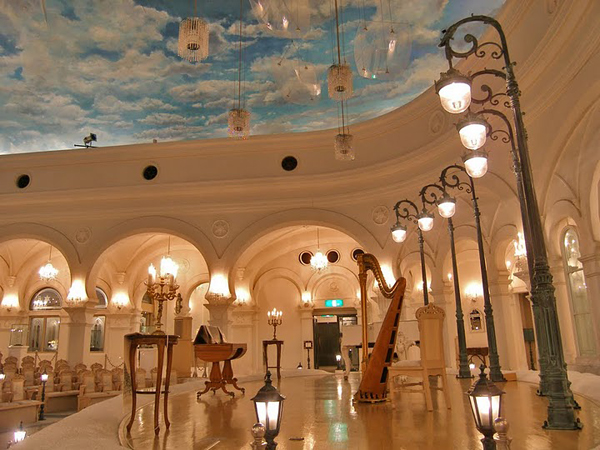 Японский ученый Накая Укитиро  впервые классифицировал снежинки. Музей снежинок назван в его честь. Создан он прямо в пещерах,  имеет красивый вход. В нём есть даже концертный зал, в котором выступают известные артисты.
   В залах представлены фотографии снежинок  самых разных форм.
в 1951 году Комиссией снега и льда Международной ассоциации научной гидрологии  определено всего 7 форм снежных кристаллов – снежинок.
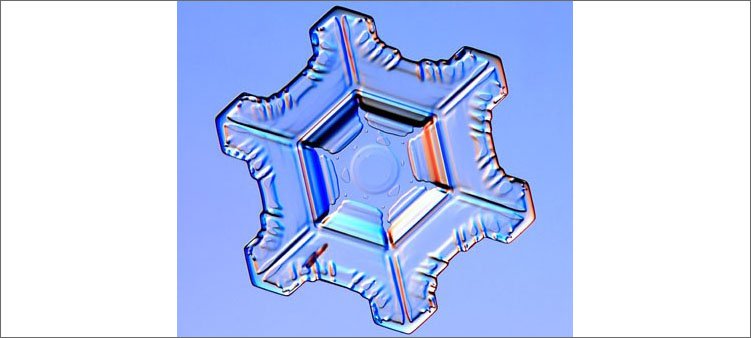 Пластинка           
 Самые простые из снежинок — плоские шестиугольные призмы.
Звёзды
Как и пластинки, звезды обычно плоские и тонкие, с шестью лучами.
Иглы
Длинные и тонкие кристаллы, иногда состоят из нескольких веточек.
Столбики
Полые внутри, могут иметь форму карандаша.
Увенчанные столбики
Образуются в случае, если столбики попадают в иные условия, и кристаллы меняют направление роста.
Неправильные кристаллы
Самый распространенный тип. Образуется при повреждении снежинки.
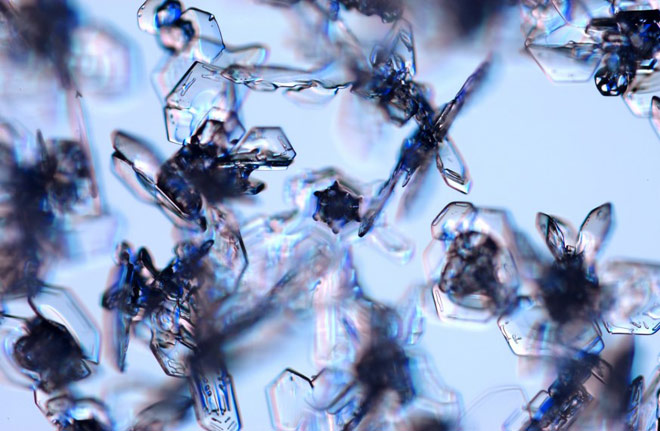 Пространственные дендриты
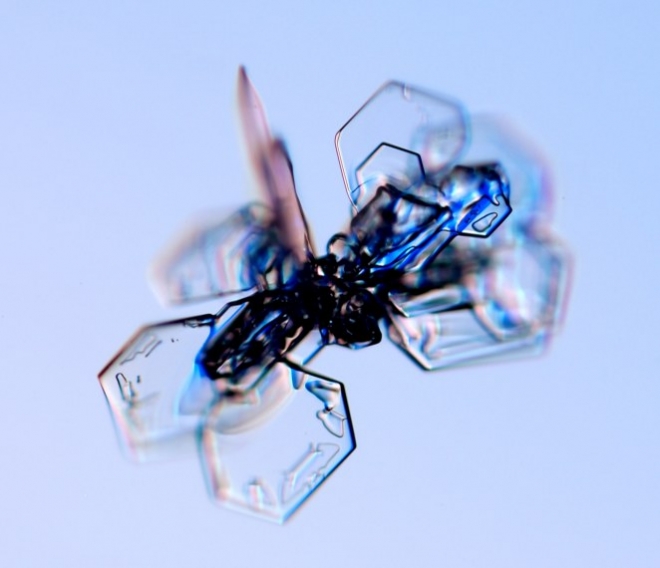 Объемные снежинки, образуются при срастании нескольких кристаллов.
Этапы рисования
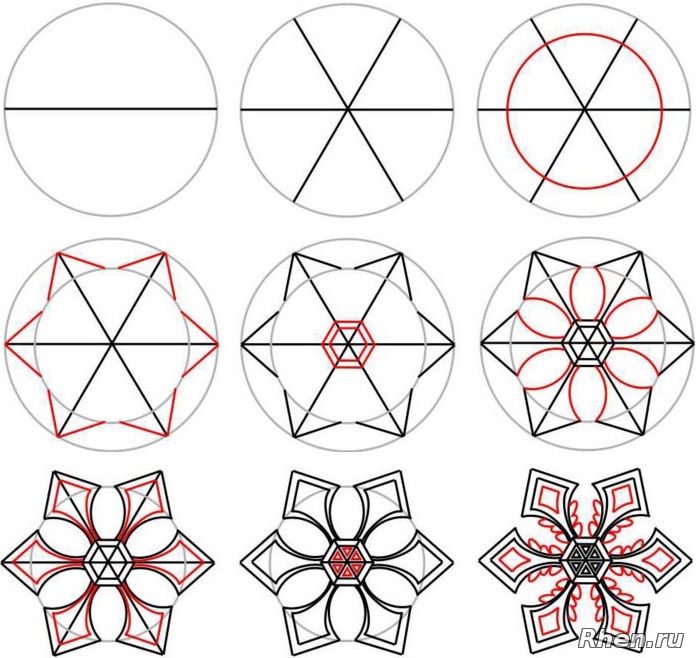 Спасибо за внимание!